Warm Up
What is the percent composition of Al2Se3?
Empirical Formula And Molecular Formulas
Empirical Formula
The smallest whole-number mole ratio for the elements for a compound.
Empirical Formulas
If the percent composition is given, you can assume that the total mass of the compound is 100 grams

Example: SO3  Sulfur trioxide. 
The percent composition for oxygen in SO3 is 59.95%. So the % for sulfur is 40.05% so there is 59.95g of O and 40.05g of S.
1 mol S
40.05 g S
= 1.249 mol S
32.06 g S
59.95 g O
1 mol O
= 3.749 mol O
15.99 g O
The mole ratio of S atoms to O atoms is 1.249 to 3.749
Can you use these numbers be used as subscripts?
          S1.249O3.749
Empirical Formulas
How can the mole ratio be converted to whole numbers?
As a starting point recognize that the element with the smaller number of moles might have the smallest subscript possible.
You can make the mole value of sulfur equal to 1 if you divide both mole values by the value of sulfur (1.249)
1.249 mol S
= 1.000 mol S
1.249
3.749 mol O
= 3.002 mol O
1.249
The mole ratio of S atoms to O atoms is 1:3 so the empirical formula is SO3
What ?????????? How can I remember?
There is a poem to help
Percent to Mass
Mass to Mole 
Divide by Small 
Multiply ‘til Whole
Sometimes the mole values are still not whole numbers so multiply by the smallest factor that will make them whole numbers
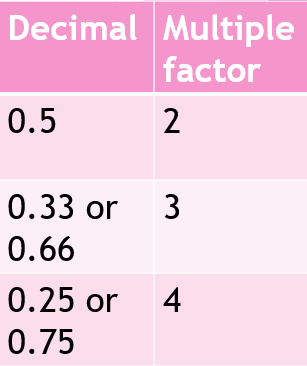 Example Problem
Methyl Acetate is a solvent commonly used in some paints, inks, and adhesives. Determine the empirical formula for methyl acetate which has the following  chemical analysis: 
	48.64% C, 8.16% H, and 43.20% O
Don’t Freak!!!Change percent to mass first then Mass to mole
48. 64 g C
= 4.050 mol C
1 mol C
12.01 g C
8. 16 g H
= 8.16 mol H
1 mol H
1.00 g H
= 2.702 mol O
1 mol O
43.20 g O
15.99 g O
Divide each number of moles by the smallest value in the mole ratio
In this case is 2.702
4.050 mol C
= 1.499 mol C
2.702
8.16 mol H
= 3.02 mol H
2.702
= 1.000 mol O
2.702 mol O
2.702
What is the ratio?
The simplest ratio is 1.5 mol C: 3 mol H: 1 mol
A decimal can’t be in the subscript so we multiply by the smallest number that will produce a ratio of whole numbers
In this case 2 because 2 times 1.5 = 3
2 * 1.5 mol C = 3 mol C
2 * 3 mol H = 6 mol H
2 * 1 mol 0 = 2 mol O
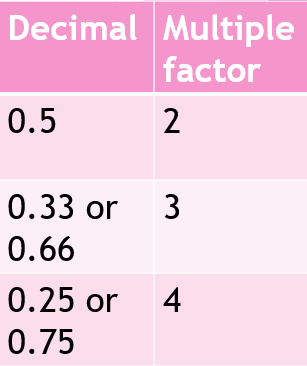 The Final Answer
C3H6O2
Practice Problem!!Now You Try!!!
Don’t forget the Poem!!!
Percent to Mass
Mass to mole
Divide by small
Multiply ‘til whole
A blue solid is found to contain 36.84% nitrogen and 63.16% oxygen. What is the empirical formula for the solid?
Another Practice Problem
Determine the empirical formula for a compound that contains 35.98% aluminum and 64.02% sulfur.
Don’t forget the poem!!!
Al2S3
Empirical Formula: a formula which has been reduced to the lowest terms.​

Molecular formula: a formula of a compound in which the subscripts give the actual number of each element in the formula
Notice two things:

The molecular formula and the empirical formula can be identical.

You scale up from the empirical formula to the molecular formula by a whole number factor.
Molecular formulas: Actual ratio of elements found in chemicals
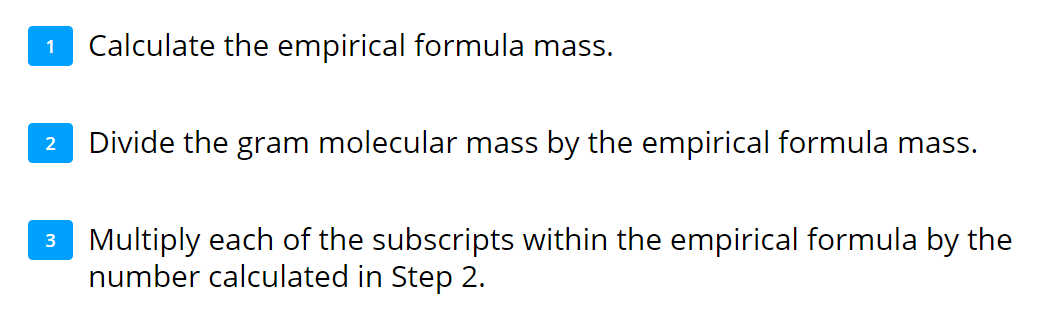 What is the molecular formula if your empirical formula is P2O5 and your molecular mass if 283.89 g?